APRESIASI SENI MUSIK
APRESIASI SENI MUSIK
Apresiasi musik adalah mengajarkan orang-orang apa maksud mendengarkan musik dan mengapresiasi berbagai jenis musik
Pengertian Apresiasi Seni
Apresiasi berasal dari Bahasa Latin Appretiatus yang artinya berupa penilaian terhadap sesuatu.
Bahasa Inggris disebut Appreciate, yang berarti menentukan nilai, melihat karya, menikmati lalu menyadari keindahan karya seni tersebut dan menghayatinya
Apresiasi seni adalah suatu proses penghayatan suatu karya seni yang dihormati serta penghargaan pada karya seni tersebut dan pembuatnya. Secara umum apresiasi seni bisa diartikan sebagai kesadaran menilai melalui cara menghayati suatu karya seni.
Fungsi Apresiasi Seni
Untuk Meningkatkan Kecintaan Terhadap Karya Seni
Untuk Menciptakan Penilaian
Untuk Mengembangkan Kemampuan
Untuk Membangun Hubungan
Tujuan Apresiasi Seni
Tujuan pokok dari apresiasi pada seni berupa memperkenalkan atau mempublikasi karya seni tersebut agar karya seni lebih dapat dinikmati oleh publik atau masyarakat juga maksud serta tujuannya tersampaikan.
1. Mengembangkan nilai estetika karya seni
Estetika adalah kepekaan terhadap keindahan atau seni. Hal ini membuat kita lebih cepat menyadari unsur seni pada karya seni.
2. Mengembangkan daya kreasi
Selain estetika, tujuan akhir berikutnya ialah mengembangkan kreasi. Karena kita menjadi lebih peka dan mengerti maksud dari karya seni, maka daya kreasi kita juga dapat bertambah.
3. Menyempurnakan
Apresiasi pada karya-karya seni juga sebagai ‘penyempurna’ dari karya-karya seni itu sendiri.
Contoh Apresiasi Seni
Contohnya, ada seorang penikmat seni yang diundang untuk datang ke pameran seni yang digelar oleh beberapa seniman. Penikmat seni tersebut datang karena ini mengenal dan melihat hasil karya seni yang dipamerkan.
Selanjutnya, saat melihat-melihat, beberapa karya seni mampu menarik perhatian penikmat seni tersebut dan membuatnya memberi penilaian dari sudut pandangnya.
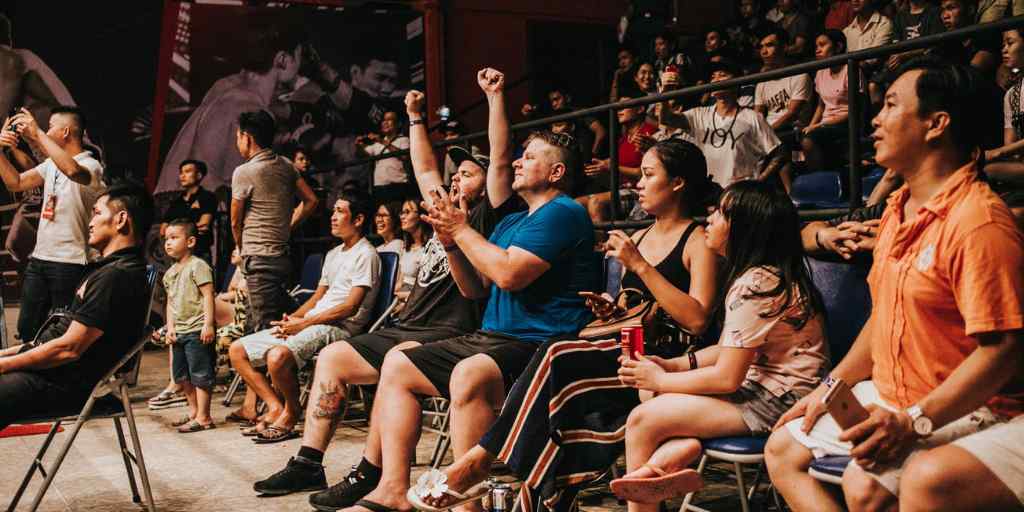 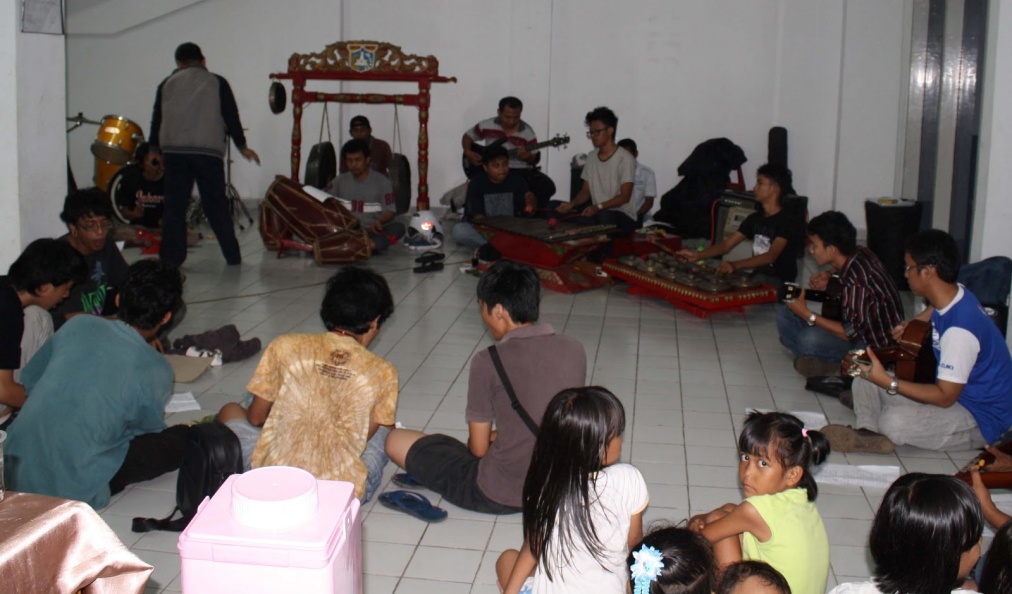